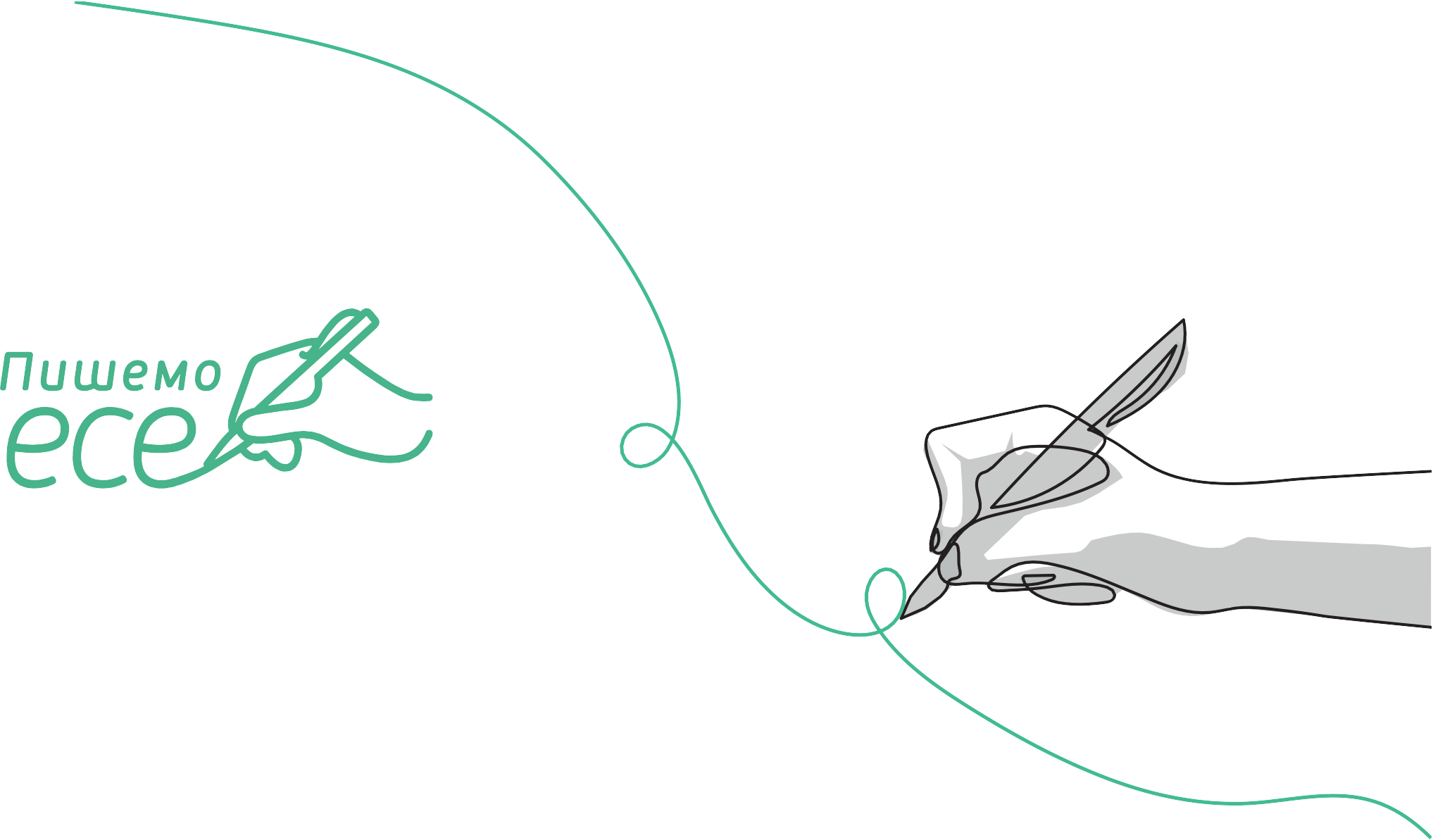 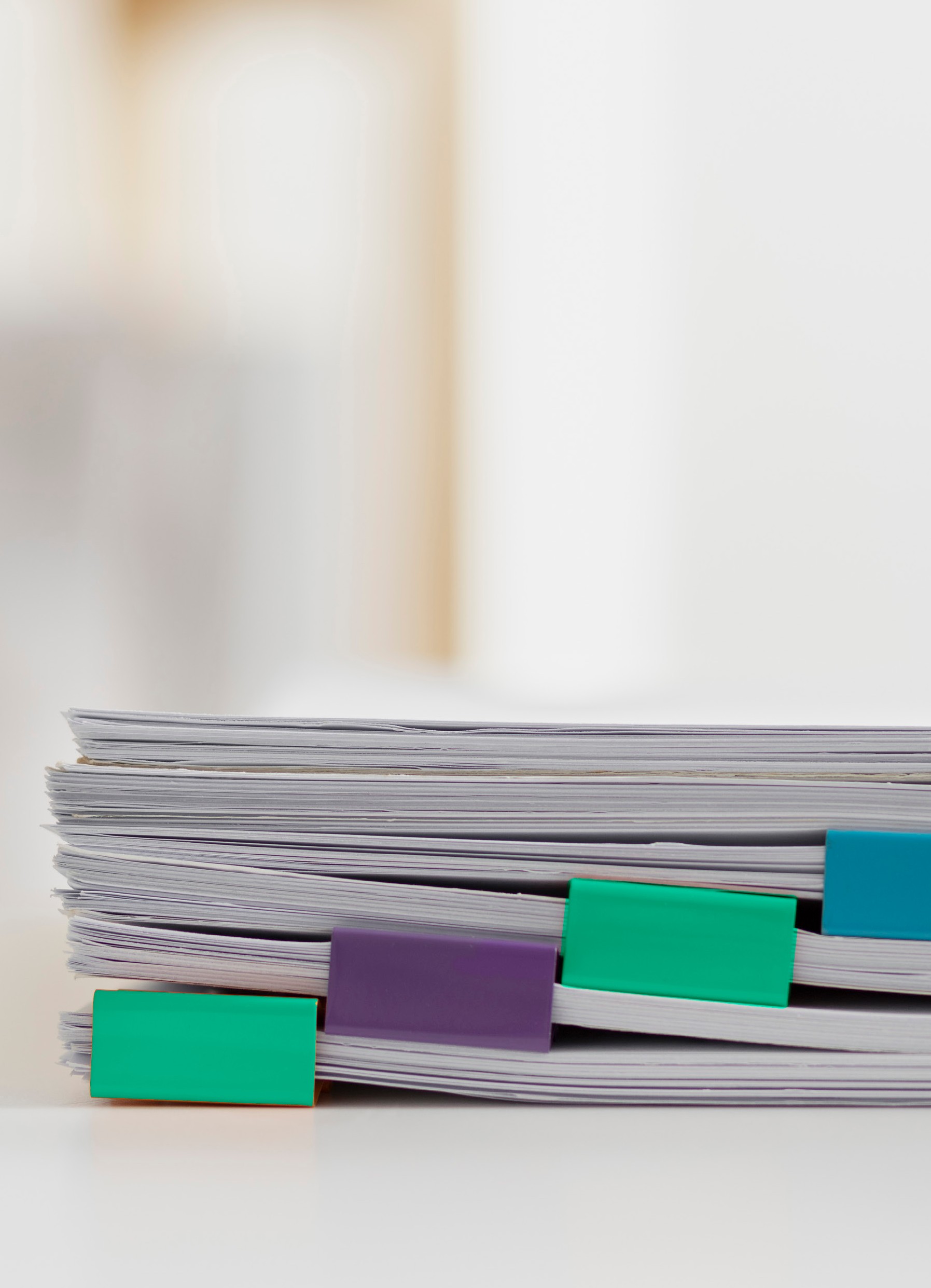 МОДУЛЬ 6
Поєднання   і аналіз  текстів
Вносимо правки  для написання  коментарів
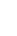 Цілеспрямоване використання джерел
2
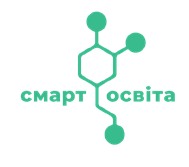 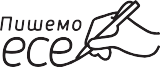 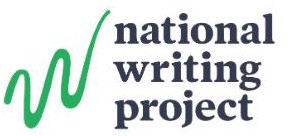 Модуль 6
Використовуємо
«Вони кажуть — Я кажу»  для написання коментарів
Вони кажуть:
Контактні зоопарки — це прихисток для  врятованих тварин. «Ведмеді живуть на  території 2,5 га Центру реабілітації диких  тварин Галицького національного природного  парку, що на Івано-Франківщині, риють
собі барлоги, шукають мурашники й горіхи,  які працівники спеціально розкладають у  важкодоступних місця, та навіть упадають  у сплячку. Це показник того, що умови тут  наближені до природних».
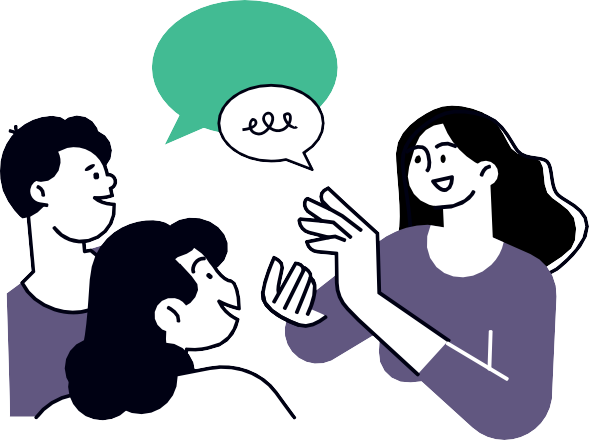 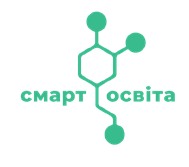 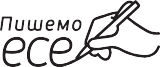 10
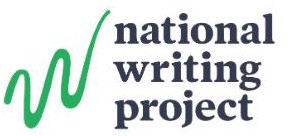 Модуль 6
Національний проєкт: пишемо есе
Використовуємо
«Вони кажуть — Я кажу»  для написання коментарів
Вони кажуть:
«У більшості контактних зоопарків звірів  на все життя позбавляють вигулу, простору  для прогулянок і умов для нормального  розмноження. Жодні вольєри не замінять  тваринам дику природу. Звірі часто
страждають від браку свіжого повітря, світла,  надмірної ваги й недостатньої кількості руху.  Через це вони гинуть набагато раніше, ніж  якби жили в природному середовищі».
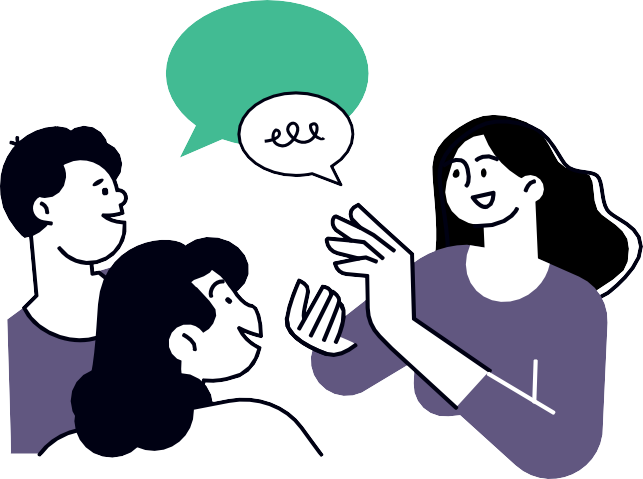 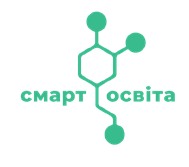 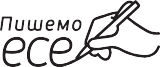 10
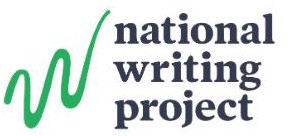 Модуль 6
Національний проєкт: пишемо есе
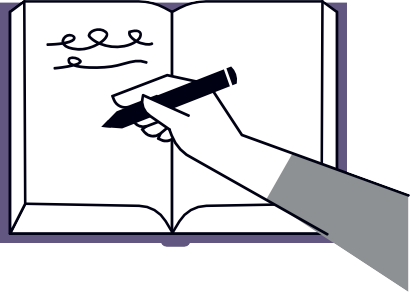 Настав час викласти свої думки  на папері!
Подумайте про те,
що ви обговорювали з партнером /  партнеркою, і скористайтеся  опорною схемою
«Вони кажуть — Я кажу»,  щоб зафіксувати
свої думки письмово.
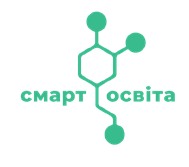 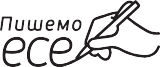 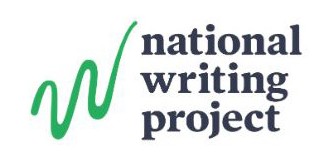 10
Модуль 6
Національний проєкт: пишемо есе
Час писати аргумент!
Перечитай свій нотатник «Вони кажуть — Я кажу».
Спитай себе:
яка інформація привертає мою увагу?
про яку частину інформації я хотів / хотіла б  поговорити докладніше?
Тепер напиши свій аргумент щодо теми.
Будь готовий / готова поділитися  своїм твердженням і думками
з однокласниками  та однокласницями.
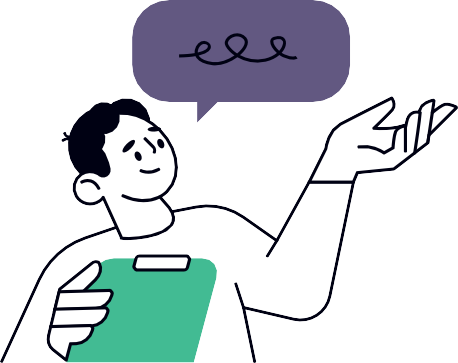 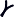 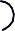 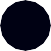 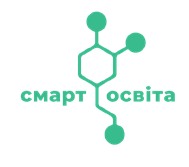 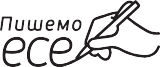 10
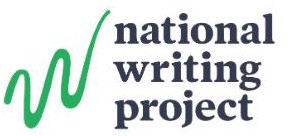 Модуль 6
Національний проєкт: пишемо есе
Рамки речень для написання коментарів
Зв’язування:
Х вважає, що	,  це є прикладом  	 .
X каже, що  		,  і це нагадує мені про	.
З мого досвіду,  	
 	, це дуже схоже на те,  про що каже Х, коли говорить,
що	.
Доповнення:
X вважає, що  	,  тому  	 .
X каже  		,  проте я вважаю, що	.
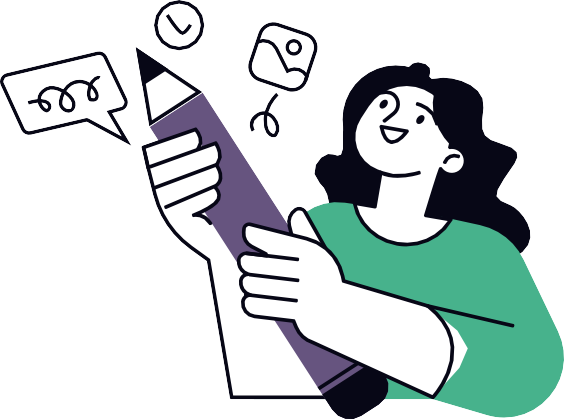 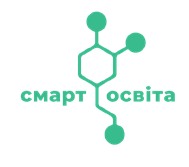 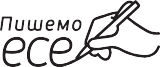 10
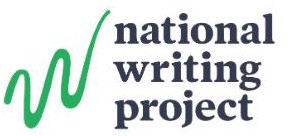 Модуль 6
Національний проєкт: пишемо есе
Настав час поділитися  своїми чернетками
з класом!
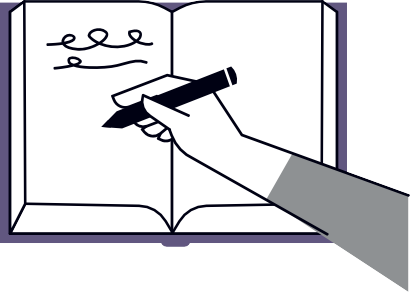 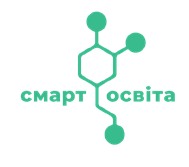 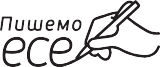 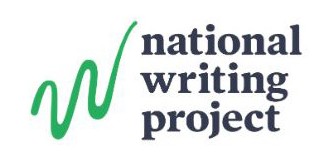 10
Модуль 6
Національний проєкт: пишемо есе
Робота в парах зі зворотним зв’язком
Якщо ти партнер / партнерка,  що ділиться коментарями:
Покажи свої коментарі,  які пов’язують докази.
Послухай, що думає про них  твій партнер / твоя партнерка.
Покажи коментарі, що  доповнюють докази.
Послухай зворотний зв’язок від  партнера / партнерки.
Якщо ти партнер / партнерка,  що надає зворотний зв’язок:
Послухай і прочитай коментарі  твого партнера / твоєї партнерки.
Поділися власною думкою, чи пов’язані  логічно ці коментарі з твердженням.
Ти можеш сказати так:
Твої коментарі пов’язують… та …  Твій коментар доповнює… та …
Ти можеш пов’язати докази, сказавши…  А доповнити докази можна
в такий спосіб: …
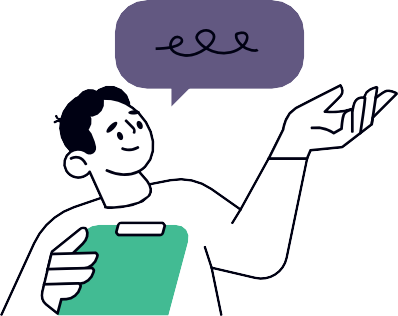 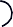 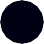 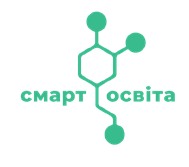 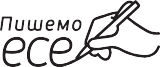 10
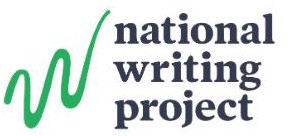 Модуль 6
Національний проєкт: пишемо есе
Поміркуймо й запишімо,  що таке якісний коментар
Ми поговоримо про те:
як коментар, який пов’язує докази,  може підсилити есе;
як коментар, який доповнює  докази, може підсилити есе.
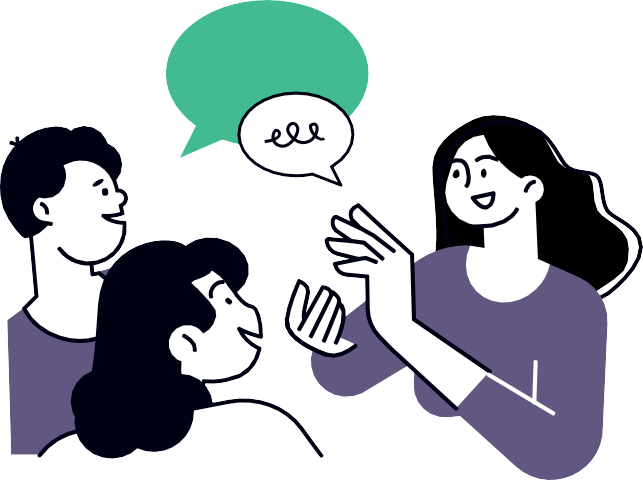 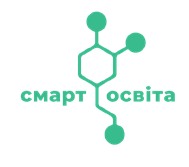 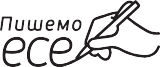 10
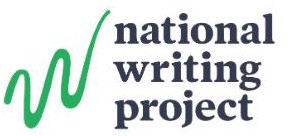 Модуль 6
Національний проєкт: пишемо есе
ТВОЯ ЧЕРГА!
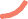 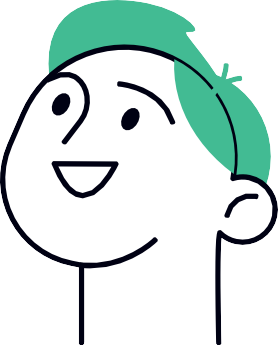 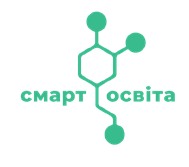 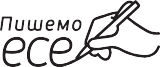 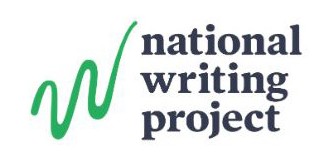 10
Модуль 6
Національний проєкт: пишемо есе